Why is Mars Red?
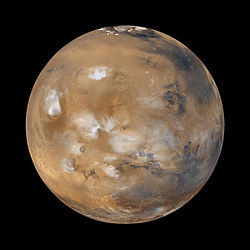 Mars is red because there are  volcanoes on it.
It looks red from a distance because the dust from rocks is moving around mars.
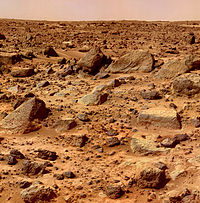 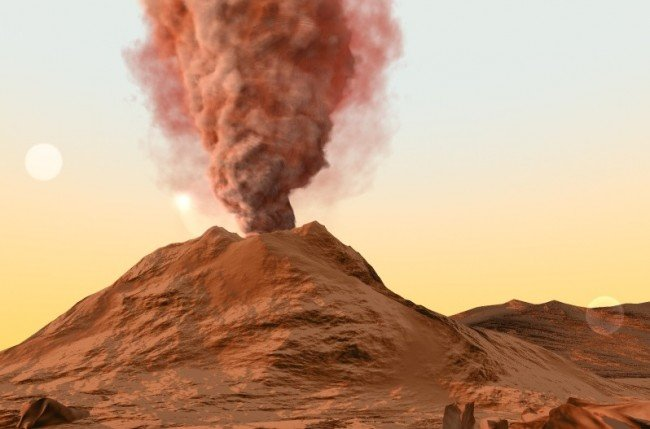 Mars
The dust covers the whole entire planet
The rocks on the planet sometimes break and the dust from the rocks gets carried away.
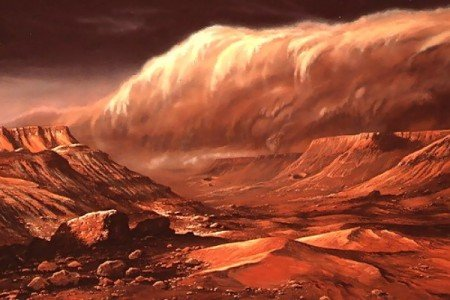 All it is rust from the rocks staying on the planet too long  .
The real answer is just the rusty dust .
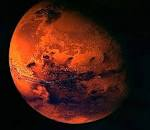 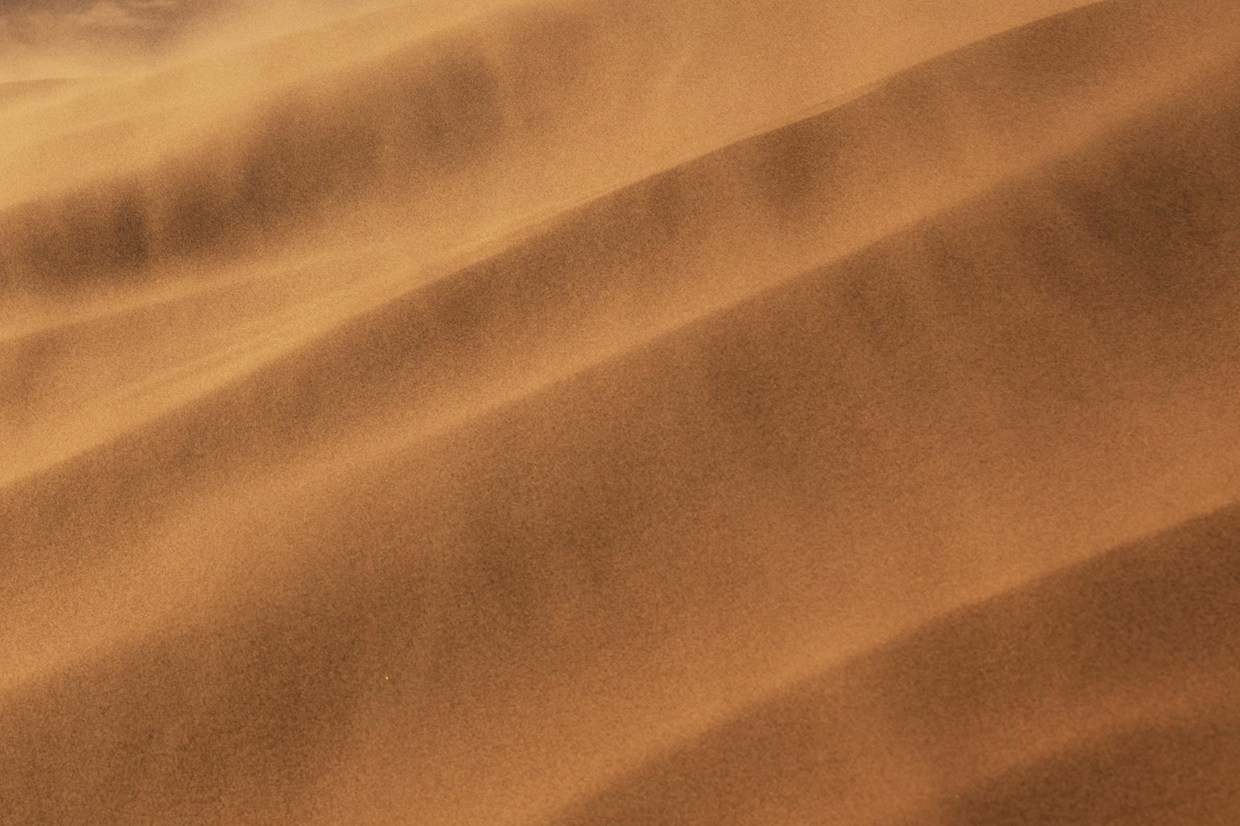 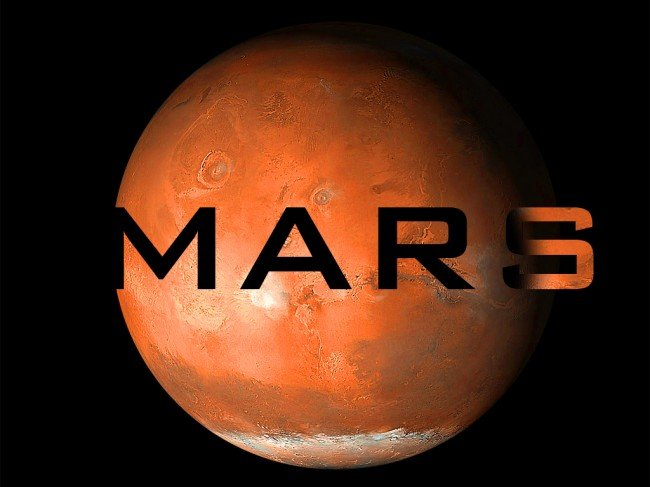 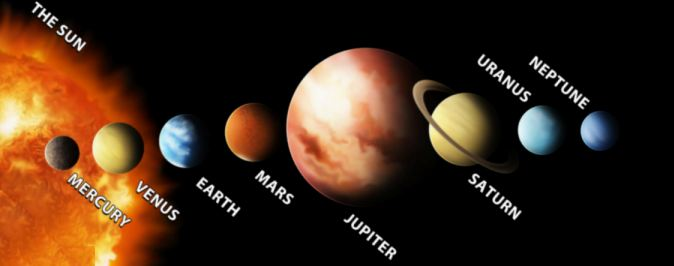